Diuretics iii
Aldosterone antagonist 
     & 
   Sodium Channel Inhibitors
Potassium- 
sparing diuretics
Amiloride
Triamterene
Spironolactone
3%
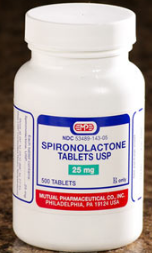 Potassium-sparing diuretics
Inhibitors of Na+ channels:
Amiloride
Triamterene
Competitive
aldosterone
antagonists:
Spironolactone
eplerenone
MINERALOCORTICOID RECEPTOR ANTAGONISTS
Also Called:
K-Sparing Diuretics
Aldosterone Antagonists
Spironolactone
Eplerenone
Aldosterone Antagonists
Spironolactone is a lactone steroid, competitive antagonist at the collecting ductNa+,Cl-&K+,H+,NH4
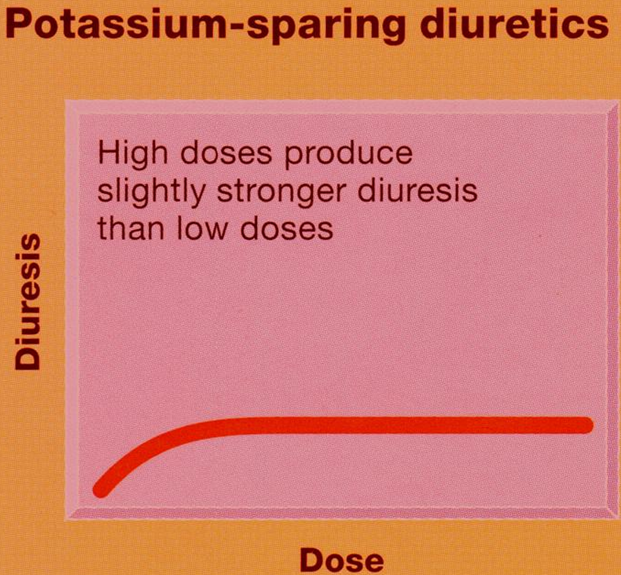 Pharmacokinetics
Spironolactone: Well absorbed from the GIT ,t½=1.6h.
Highly protein- bound.
Undergoes enterohepatic recycling.
 Converted in gut & liver to canrenone [active metabolite, t½=16h].
Maximum diuretic action 4 days.
Eplerenone, eliminated by metabolism(CYP3A4) , t½ 5h. Low affinity for progesterone and androgen receptors
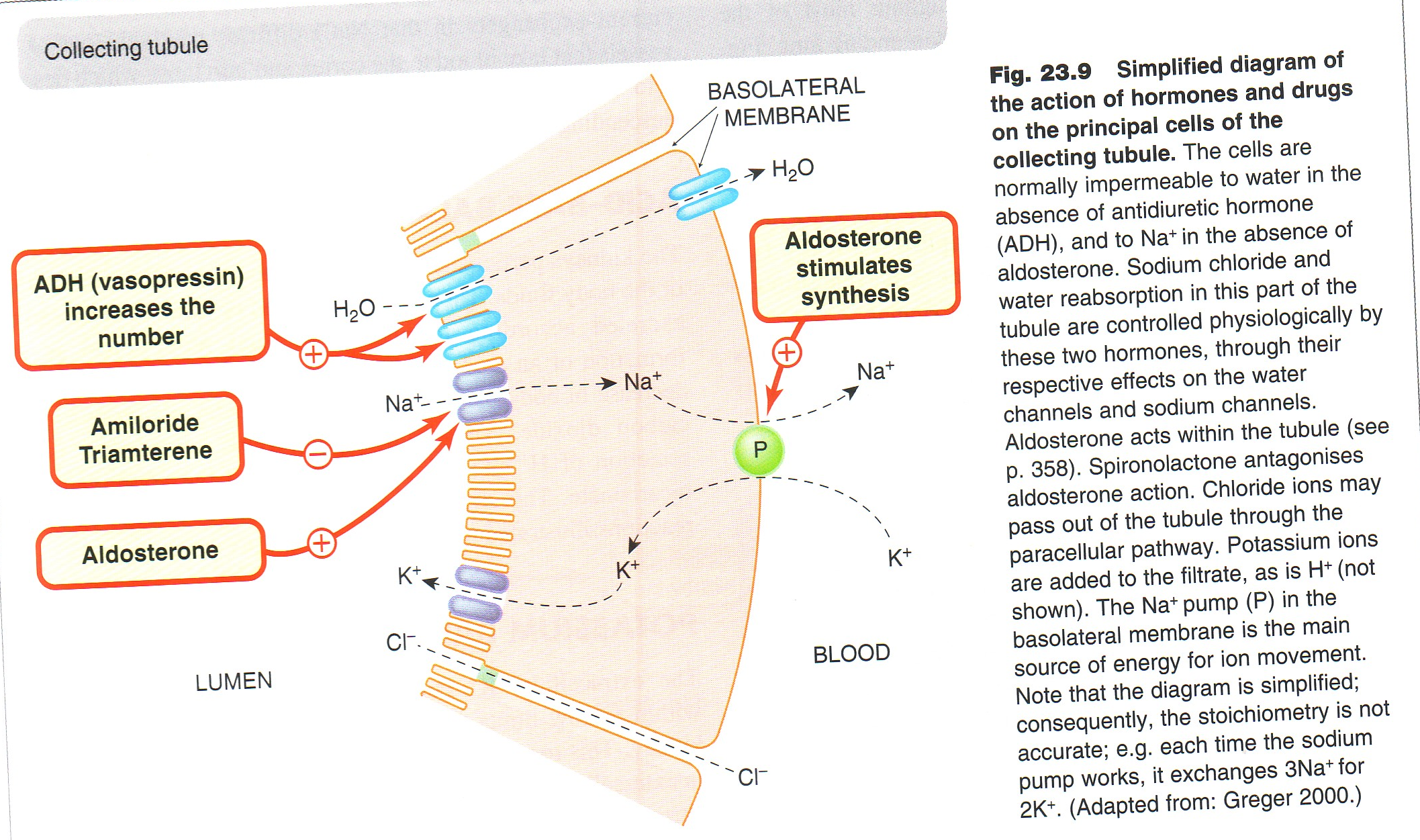 THERAPEUTIC EFFECTS
Used in Combination with Loop &
Thiazide Diuretics
Enhances Natriuresis 
Caused by Other Diuretics
Prevents Hypokalemia
Blocks Aldosterone
Treatment for 
Primary Hyper-aldosteronism
Treatment for
Heart Failure
Treatment for 
Edema of Liver Cirrhosis
Treatment for
Hypertension
Treatment for
Nephrotic
syndrome
ADVERSE EFFECTS
Gastritis
Hyperkalemia
Metabolic
Acidosis in cirrhotic
 patients
Peptic Ulcers
CNS Side
Effects
Deepening of
Voice
Impotence
Hirsutism
Gynecomastia
Menstrual
Irregularities
IMPORTANT DRUG  INTERACTIONS
↓Secretion of 
canrenone
↓Efficacy of 
spironolactone
Salicylates
Spironolactone 
alters clearance
Digitalis
sodium channel inhibitors.mp4
Na CHANNELINHIBITORS
Also Called:
K-Sparing Diuretics
Triamterene
Potency 0.1, 
t½ 4.2 h, 
 elimination 
by metabolism
Amiloride
Potency 1,
t½ 21h, 
renal 
elimination
THERAPEUTIC EFFECTS
Used in Combination with Loop &
Thiazide Diuretics
Enhance Natriuresis 
Caused by Other Diuretics
Prevent Hypokalemia
Block Na+ Channels
Treatment for 
Lithium-Induced Diabetes Insipidus
Treatment for 
Liddle’s Syndrome
ADVERSE EFFECTS
Triamterene
Amiloride
Hyperkalemia
Hyperkalemia
Renal Stones
Interstitial
Nephritis
Megaloblastosis 
in cirrhotic patients
Contraindications
Increased 
Risk of 
Hyperkalemia
Hyperkalemia
Hyperkalemia
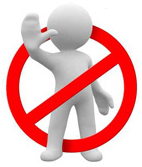 Renal failure
Other K+ 
sparing diuretics
ACE-I
K+ suplement
IMPORTANT DRUG-Drug  INTERACTIONS
Hyperkalemia-
Induced by 
K-Sparing
Diuretics
ACE Inhibitors
Beta-Blockers
K Supplements
K-Sparing Diuretics
Diuretics and doping
The first Olympic games of the new millennium were marred by a doping scandal when three Bulgarian weightlifters tested positive for diuretics. They were stripped of their medals after drug testing revealed the presence of furosemide, a banned substance. After the third suspension, the Bulgarian Weightlifting Federation was sanctioned and suspended from participation in the rest of the 2000 Summer Games in Sydney, Australia. Diuretics are used by athletes to lose weight quickly in order to compete in lower weight classes for sports like wrestling, boxing, and weightlifting. In addition, they are sometimes taken as “masking” drugs to speed the elimination of banned performance-enhancing substances such as steroids from the body.
Quiz-1?
Which of the following is the mechanism of action of spironolactone? A) through osmotic effectsB) through enzyme inhibitionC) through interaction with hormonal receptors
       D) through inhibition of a co-transporter
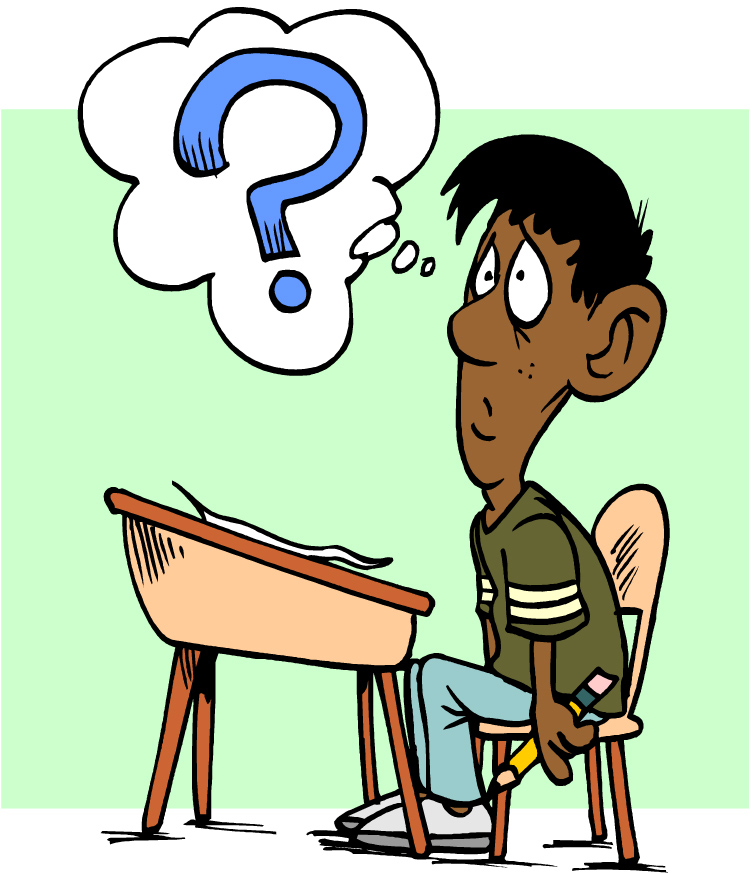 Quiz-2?
A 54-year-old male develops congestive heart failure after suffering his second myocardial infarction. His physician put him on a regimen of several medications, including frusemide. On follow-up, the patient is found to have hypokalemia. The addition of which medication would likely resolve the problem of hypokalemia, while helping to treat the underling condition? A) hydrochlorothiazideB) spironolactoneC) acetazolamide
         D) ethacrynic acid
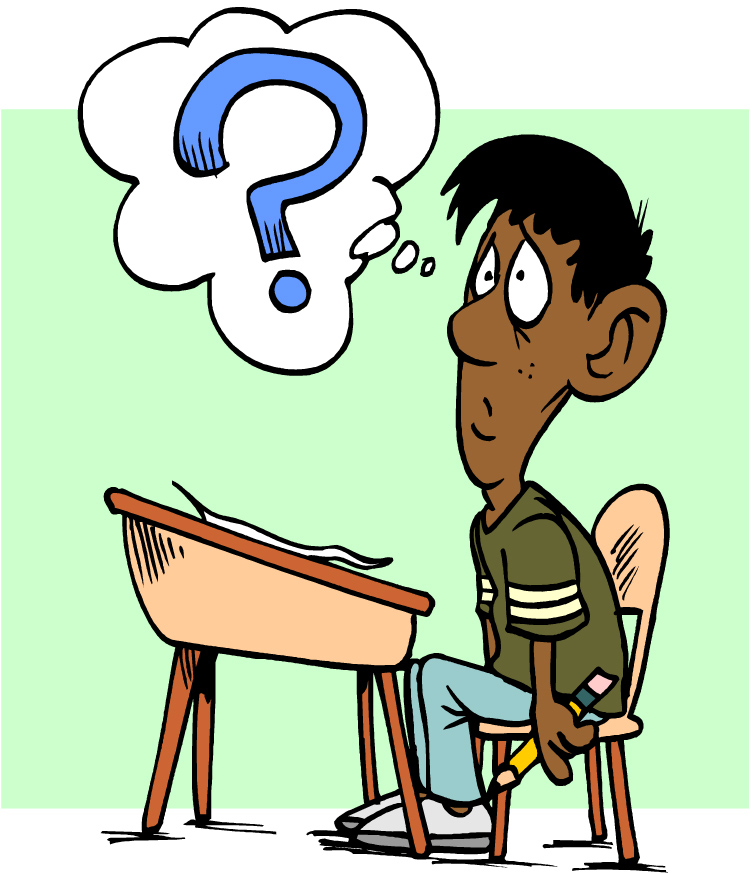 Quiz-3?
A 45-year-old female with a long history of alcohol abuse is being treated for cirrhosis –associated ascites. Her phsician decided to give her amiloride , a diuretic helpful in edema caused by cirrhosis. What common side effect should be monitored in this patient? A) hyponatremia
B) hypercalcemiaC) hypermagnesemia
         D) hyperkalemia
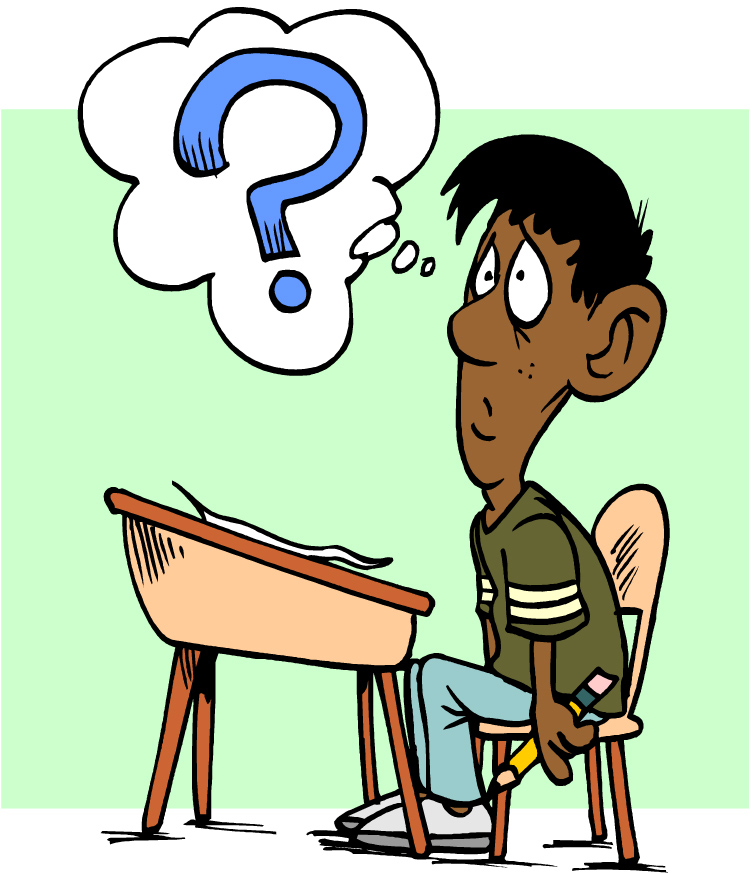 Quiz-4?
A 50-year-old-male with pitting edema of the ankles developed gynaecomastia and erectile dysfunction while being treated with which of the following drugs? A) hydrochlorothiazide
       B) metolazoneC) spironolactone
       D) triamterine
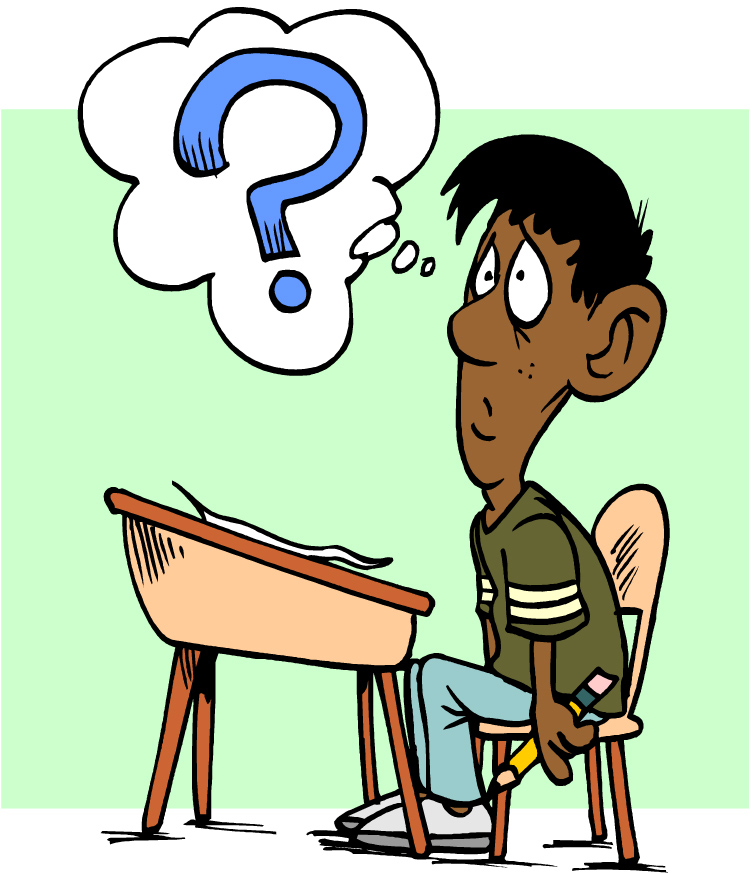 Quiz-5?
Spironolactone can be characterized by which of the following properties? A) it binds to a transmembrane  receptorB) it inhibits aldosterone synthesis
       C) it is biotransformed to an active metabolite
       D) it is more potent than hydrochlorothiazide
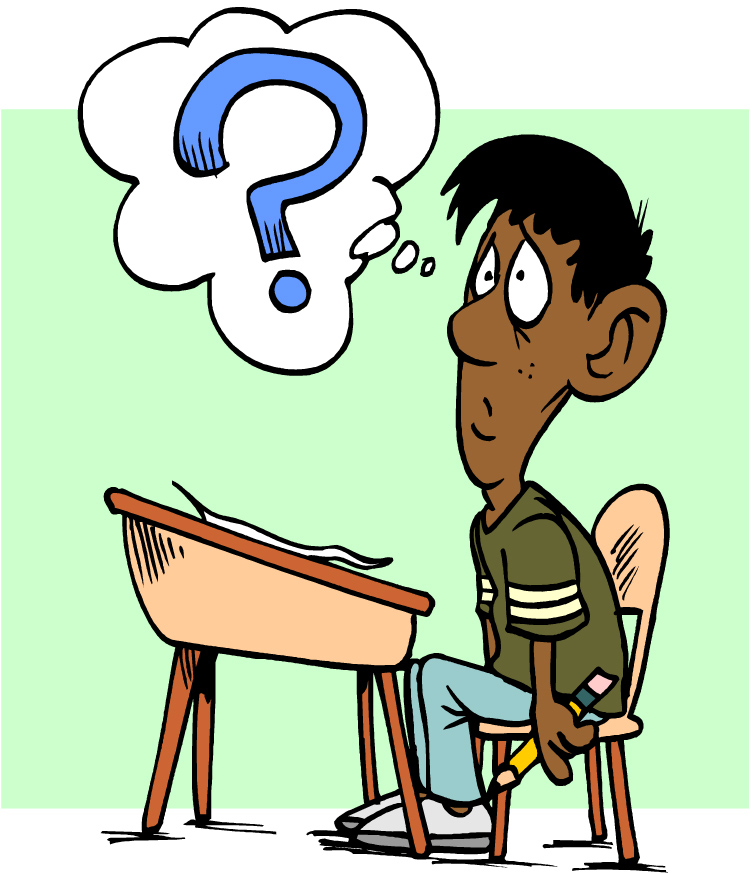 Quiz-6?
A 55-year-old-female of a blood pressure of 170/105 mmHg has pitting edema of the lower extremities and an elevated serum creatinine associated with a normal serum potassium. Which of the following agents is contraindicated in this patien? A) acetazolamide
B) hydrochlorothizideC) torsemide
       D) triamterine
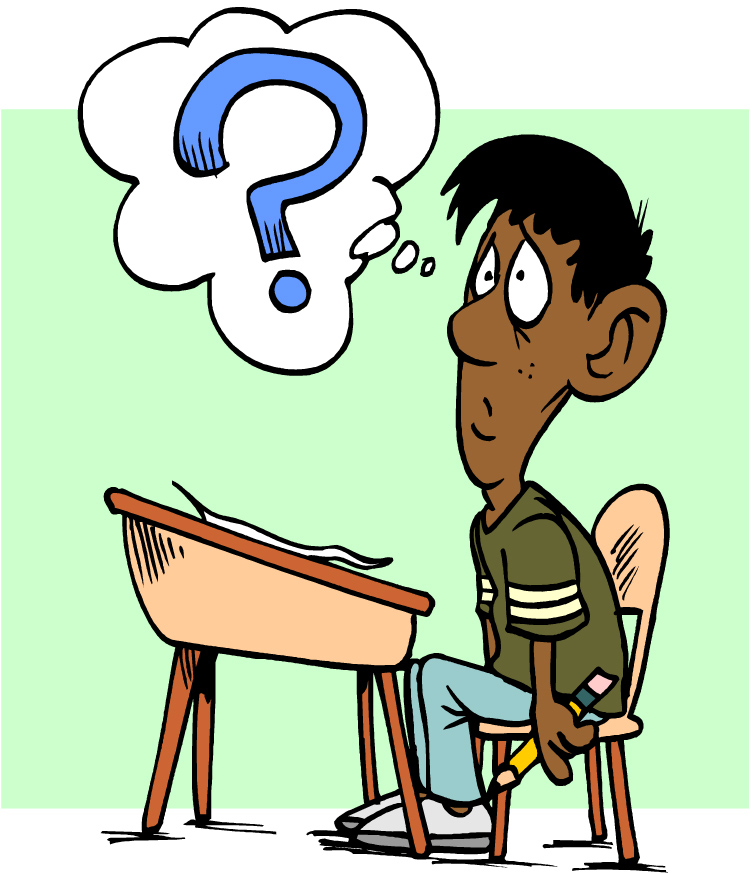